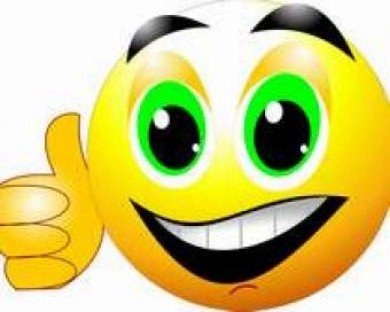 «В простоте слова – самая великая мудрость. 
Пословицы всегда кратки, а мудрости в них на целую книгу» 
(М. Горький)
Пословицы – мудрость народов.
Таблица правильных ответов
Таблица перевода баллов в отметку
Ласковое слово и кошке приятно
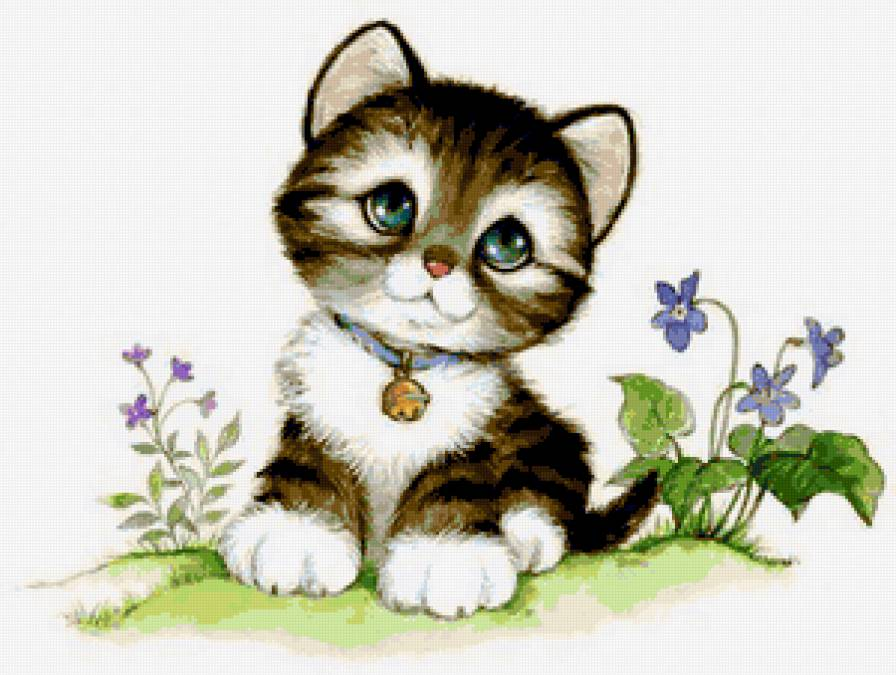 Пословица – это малый жанр фольклора, краткое изречение, иносказание с нравоучительным уклоном. 

Пословица – народная мудрость, переходящая от поколения к поколению и поддерживающая уклад народной жизни, духовный и нравственный облик народа.
Родились пословицы в глубокой древности, некоторые из них дошли до нас в произведениях древнерусской литературы 
XI-XII веков «Слово о полку 
Игореве», «Повесть 
временных лет». 
Собирать пословиц начали 
в XVI веке. 
Первые рукописные сборники, 
дошедшие до нас, относятся 
к XVII-XVIII вв.
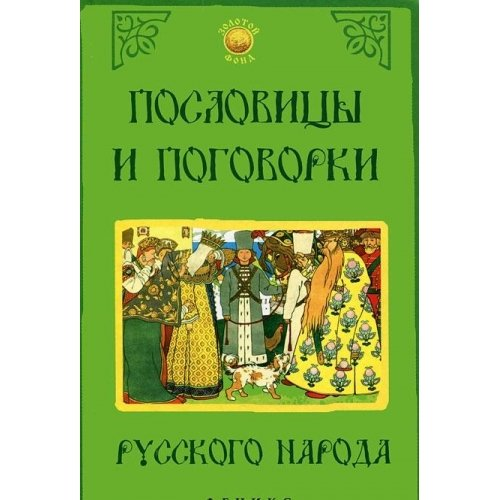 Владимир Иванович Даль            (1801-1872)
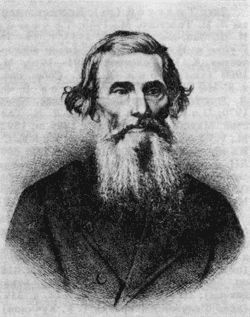 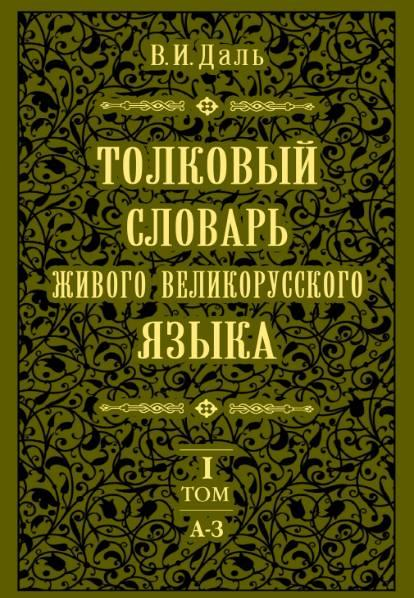 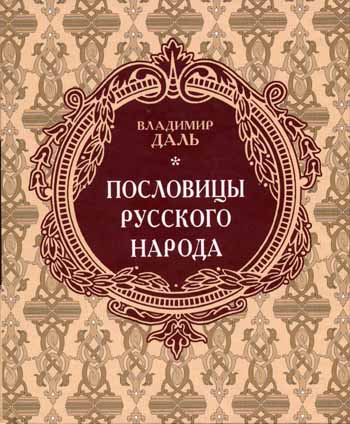 Вопросы по сообщению:
Как же давно появились пословицы? 
В каком веке начали собирать пословицы? 
К каким векам относятся первые рукописные сборники пословиц? 
Кто стал самым знаменитым собирателем пословиц? 
Как называются его труды?
Сервер Meograph стартовая страница
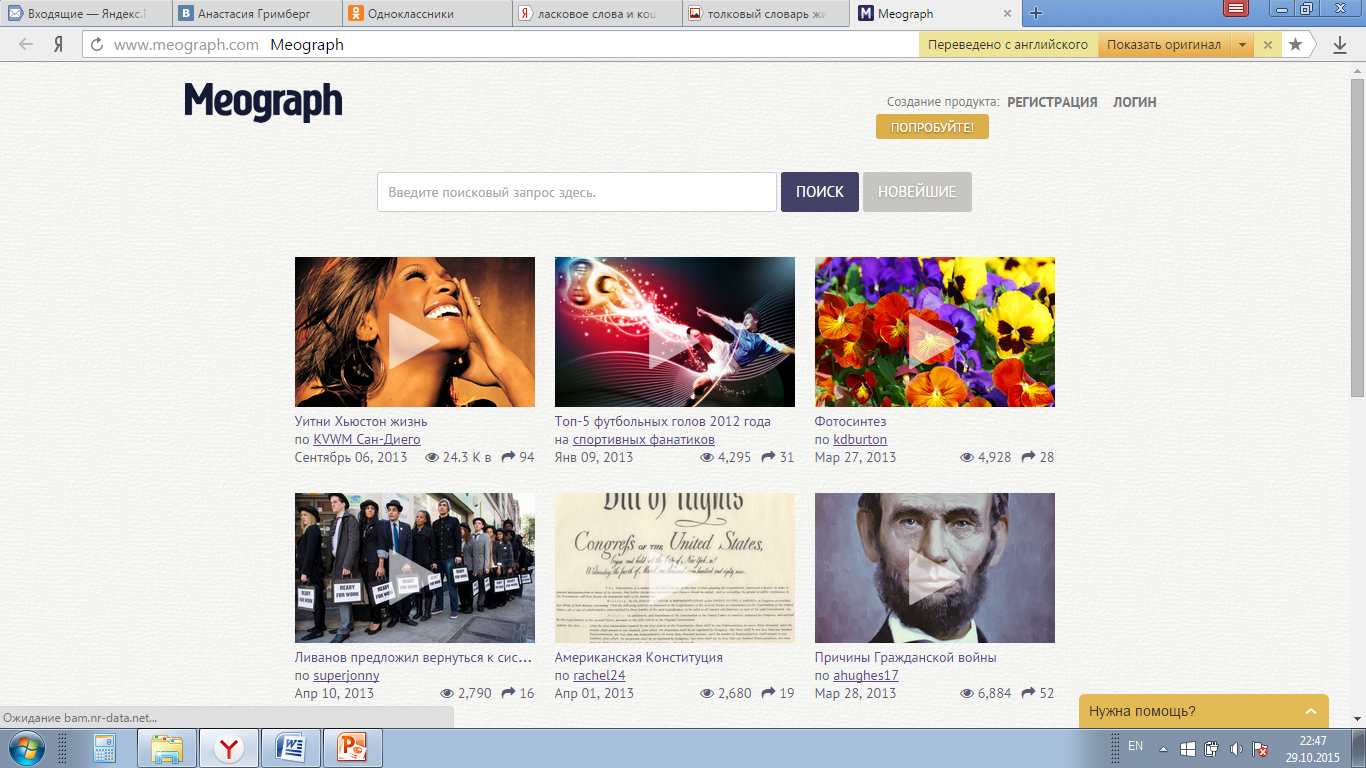 Критерии оценивания выступления одноклассников:
Синквейн к уроку
Пословица
Мудрая, верная
Учит, обобщает, помогает
Передаётся из уст в уста
Народная мудрость
Домашнее задание:
Прочитать статью учебника: «Пословицы и поговорки» стр. 60-63
Ответить на 
вопросы стр. 68
Выполнить 
творческое 
задание стр.67
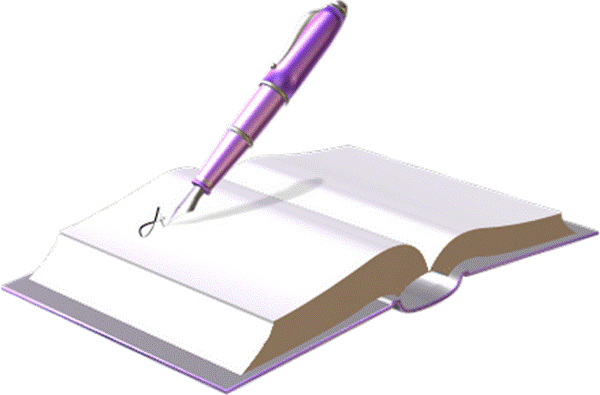 Спасибо за урок. 
До свидания!
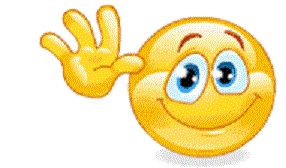